Мастер-класс по нетрадиционному рисованию:
рисование пеной для бритья
Подготовила: : Звягина Марина Александровна, воспитатель
МКДОУ «Детский сад «Сказка»
Г. Сухиничи
2016 г.
Рисование на пене
Материалы:
Глубокая посуда
Ватные палочки
Пена для бритья
Гуашь
1. Наливаем пену в емкость и распределяем лопаткой
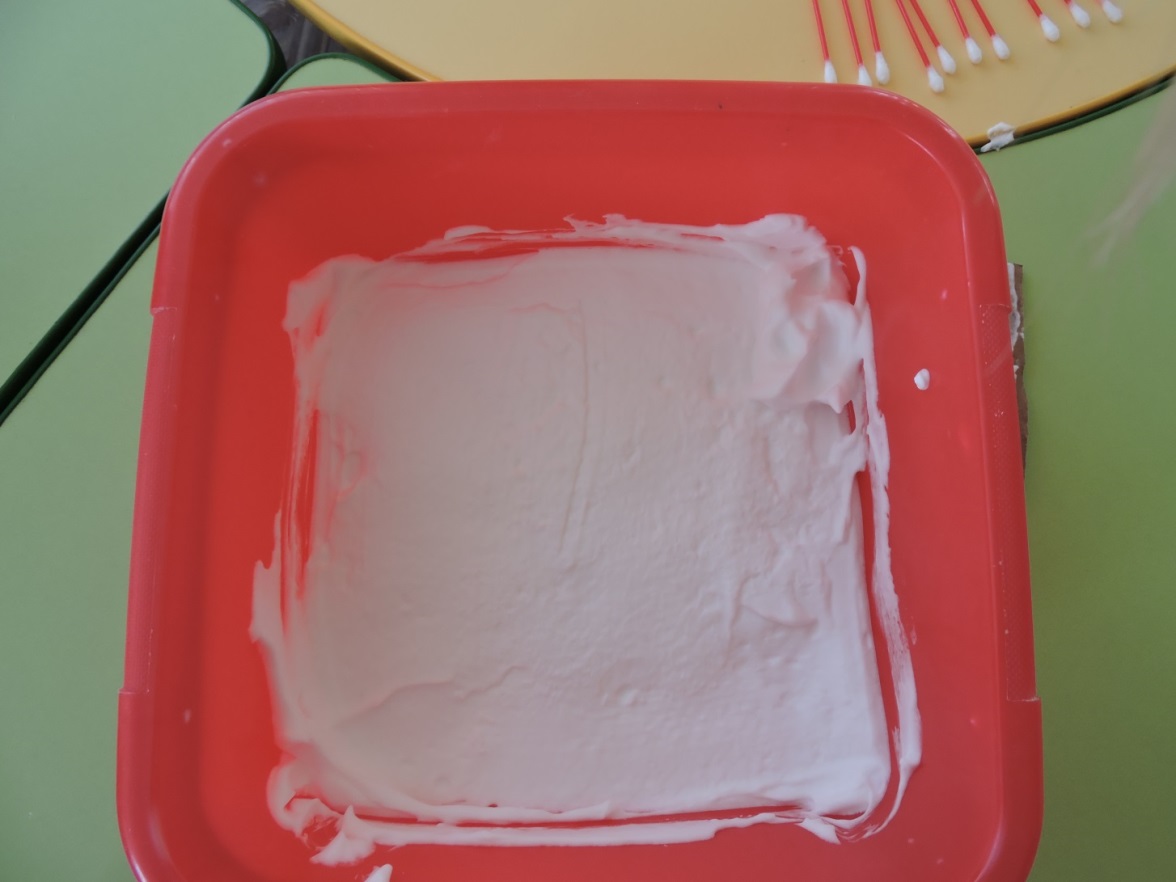 2.Добавляем краски
3.Берем ватную палочку и рисуем
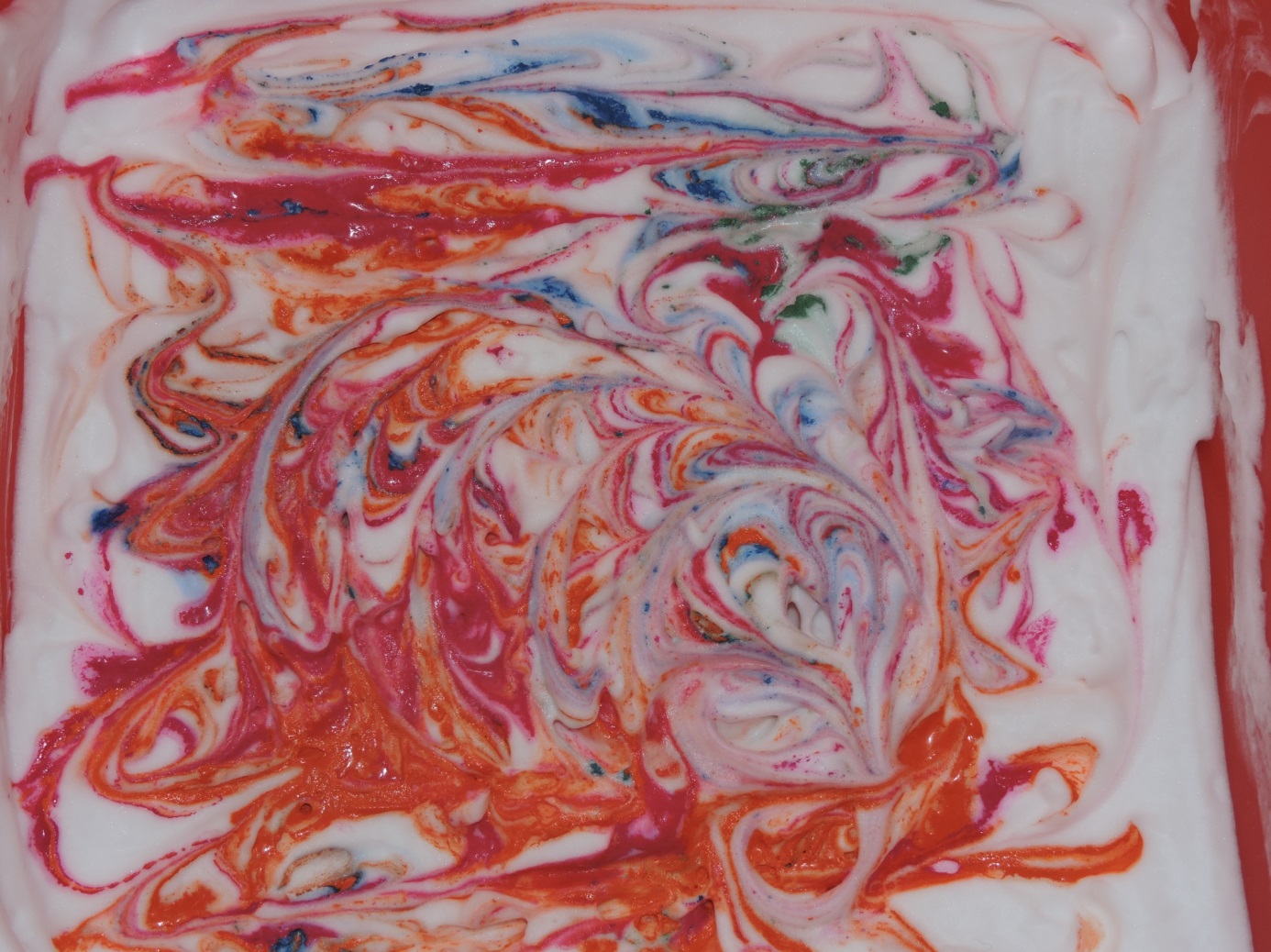 Рисуем пеной для бритья
Материалы:
заготовки «вафельных стаканчиков»
пена для бритья
Клей ПВА
Кисточки
Гуашевые или акриловые краски
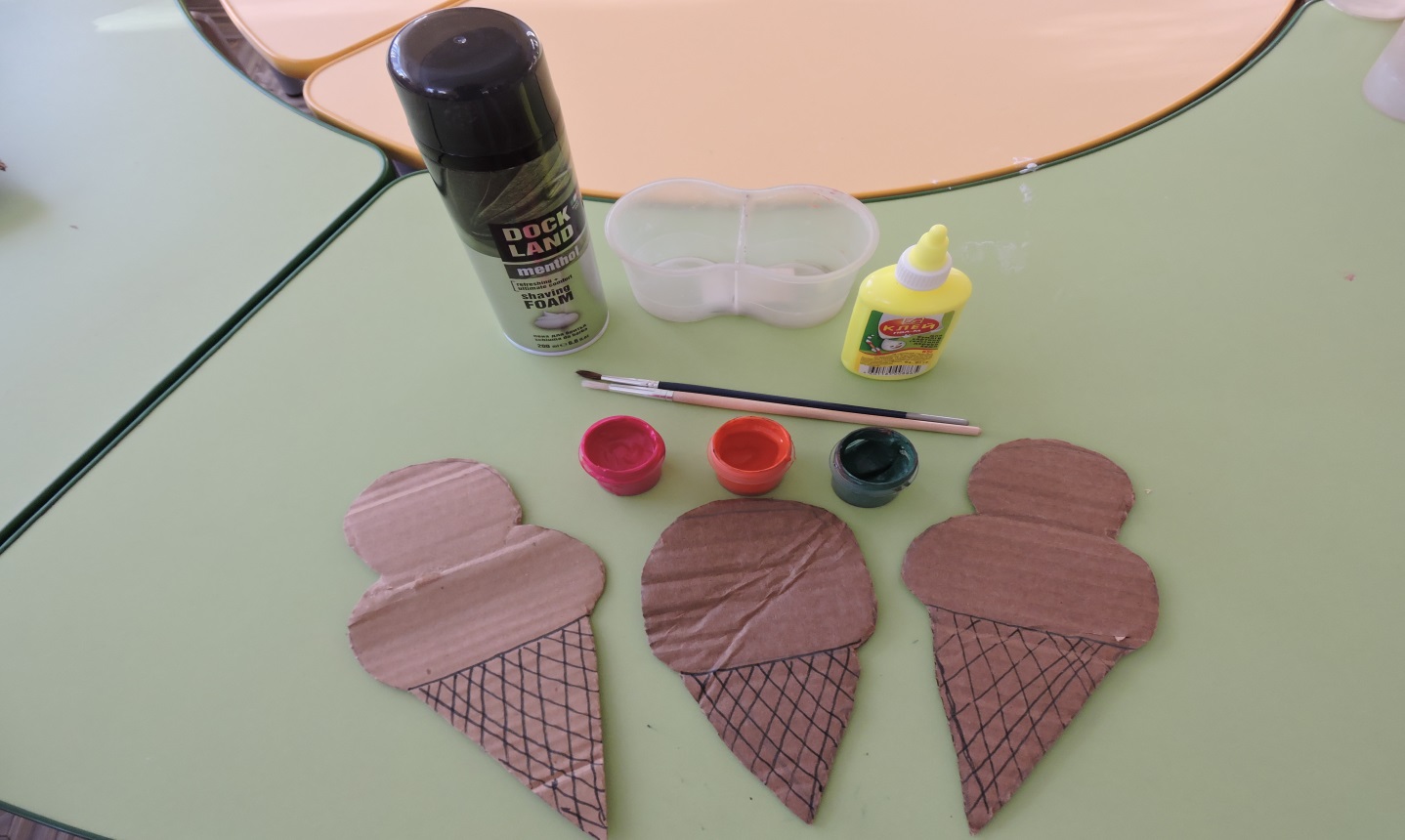 Соединяем клей ПВА с пеной, добавляем красители
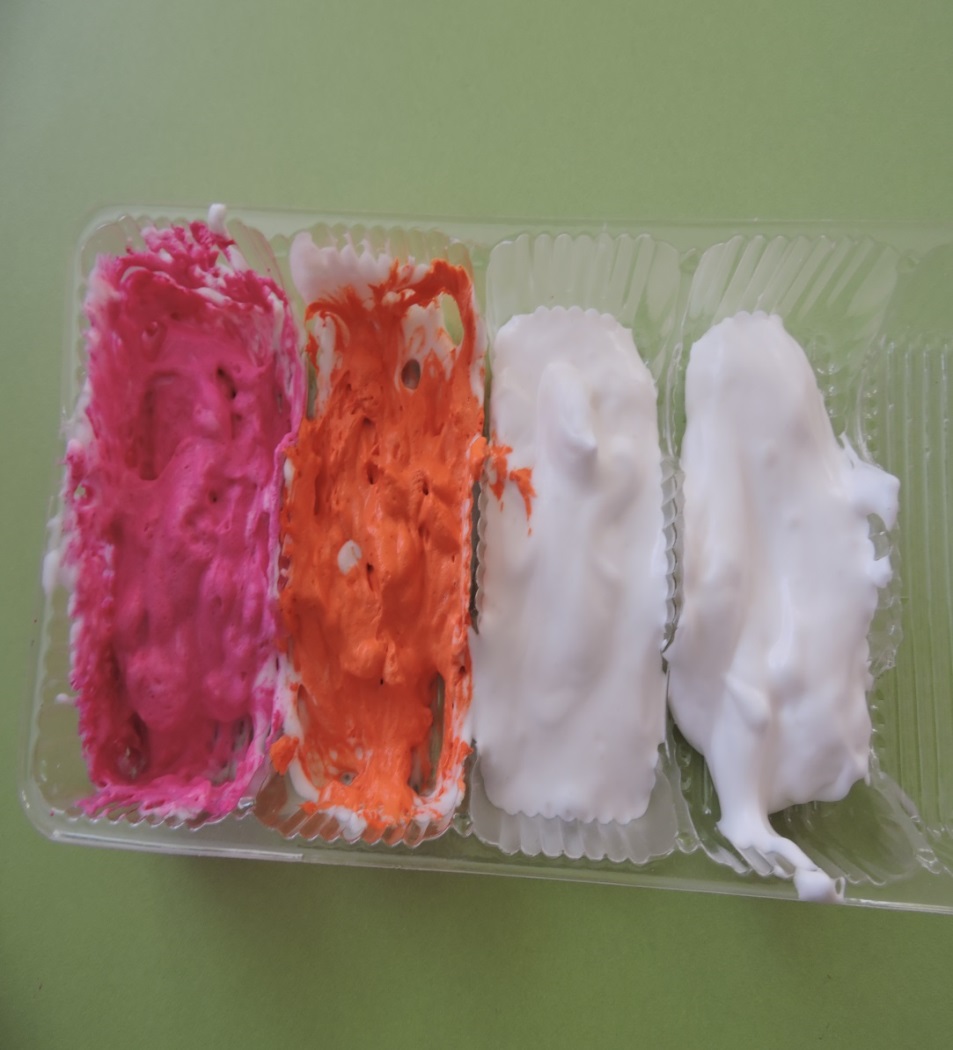 С помощью кисти наносим на заготовку оттенок нужного цвета
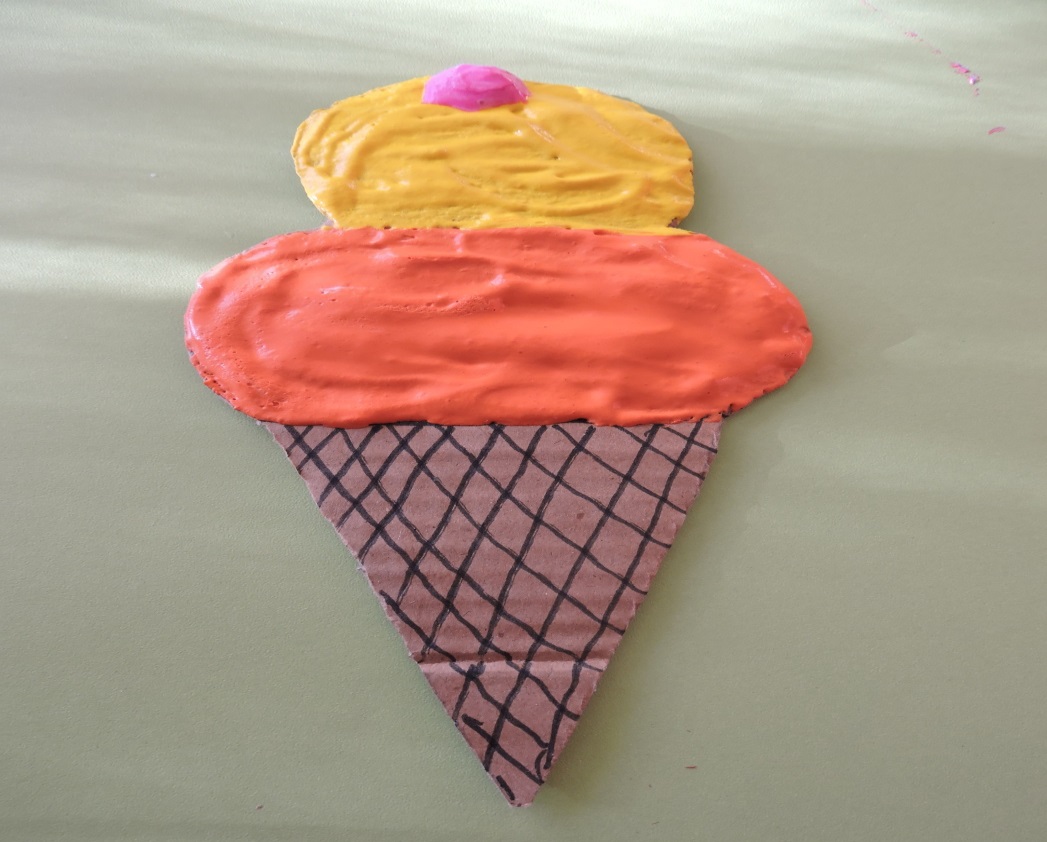 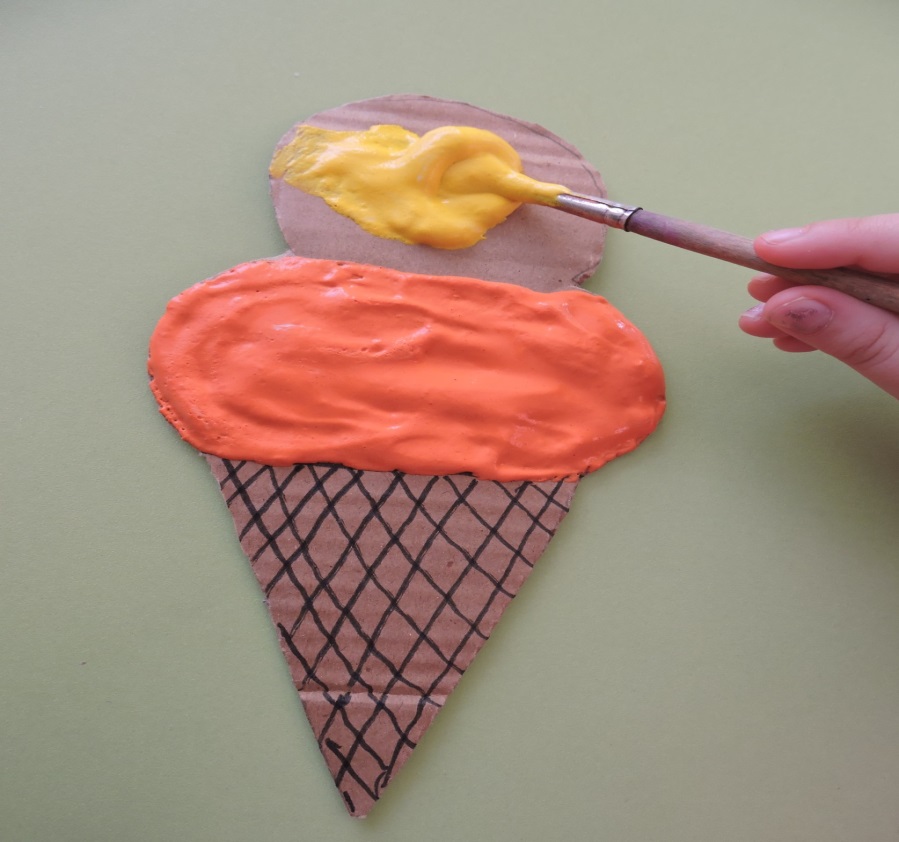 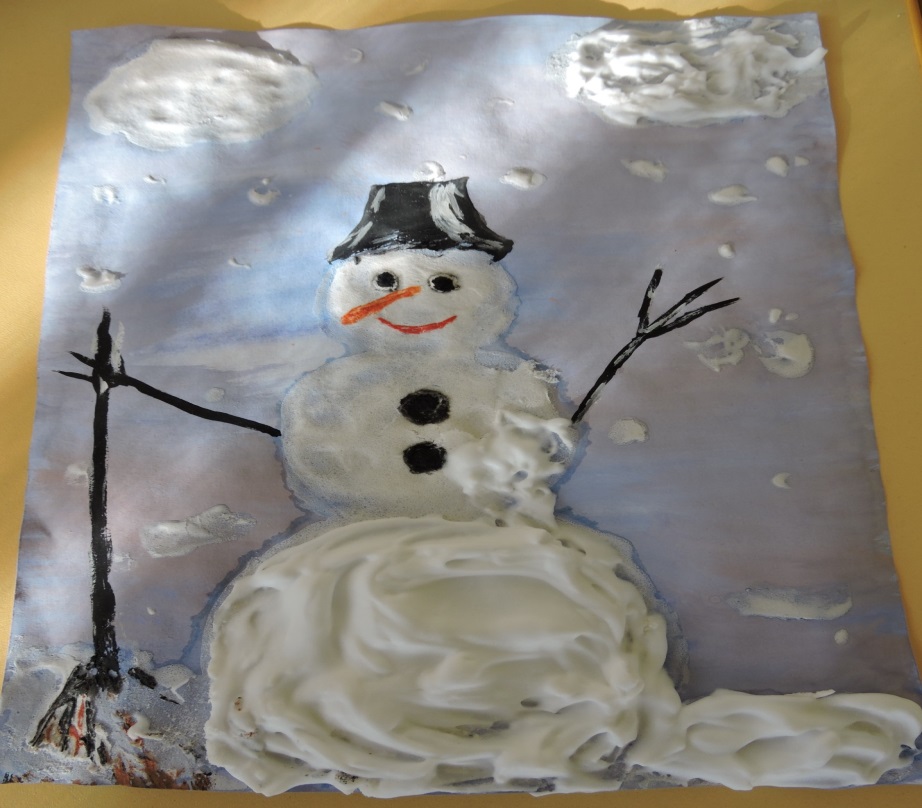 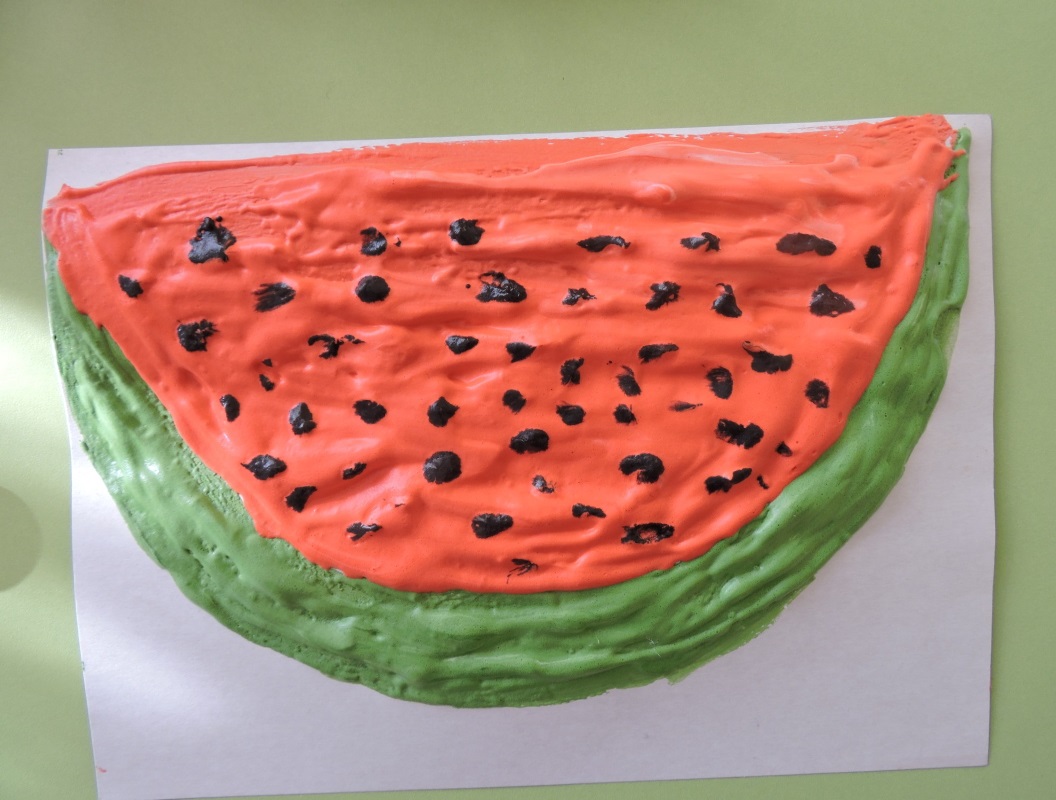